Timing the Futures: Scenario Archetypes across the Three Horizons
Andy Hines with Denise Worrell, heather Benoit, Lavonne LEong, Adam Cowart, Laura Schlehuber, Mina McBride
Session Agenda
9:30-10:05 		The talk 
10:05-10:35 	Small group discussion 
10:35-10:50 	Plenary mini-debrief
Some Basics: Three Horizons
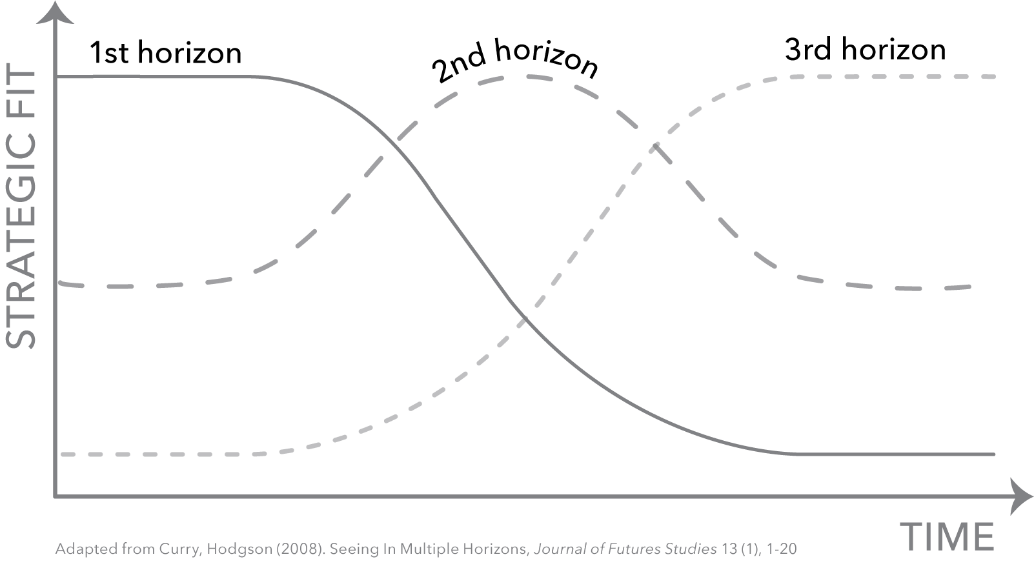 3
Some Basics: Archetypes
System = current way of doing things within the domain
TransformationThe system is discarded in favor of  a new one with a new set of rules.
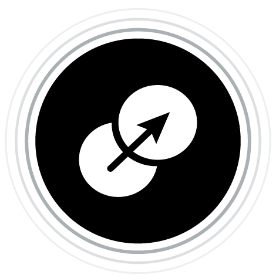 Covid-19  example: A new integrated global public health system for prevention and response
BaselineThe system moves forward along its current trajectory. This is the “official future” and usually considered most likely.
New equilibriumThe system reaches a balance among competing forces that is significantly different from the current balance.
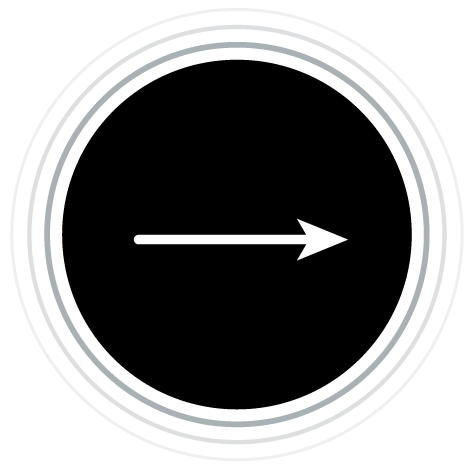 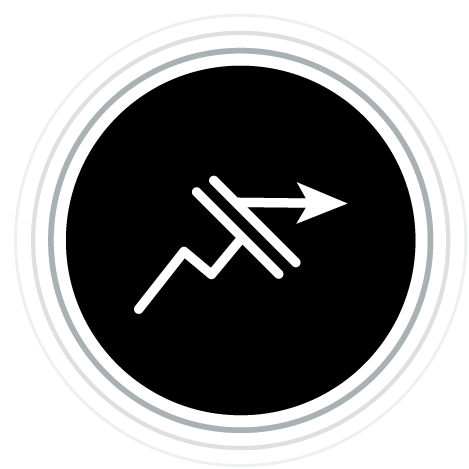 Covod-19 example: 
Vaccine mostly works;  ongoing investment in vaccine development
Covid-19 example: Continuous flare-ups and adjust to periodic masks, distancing, and quarantining
Collapse The system falls apart under the weight of “negative” forces.
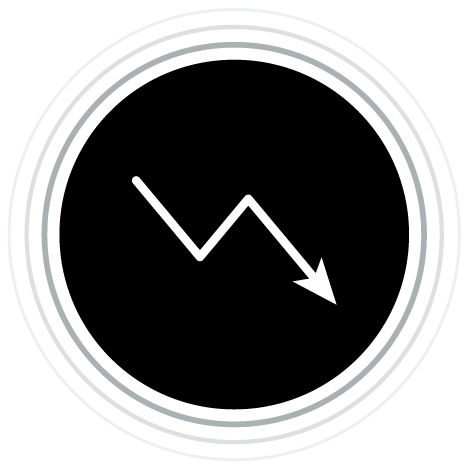 Covid-19 example: Resulting economic damage drives ongoing civil and political unrest
What are we trying to do?

Test the hypothesis that archetype scenarios within a domain primarily unfold across the Three Horizons in one of two ways:
 
H1 Baseline > H2 New Equilibrium 	> H3 Transformation
H1 Baseline > H2 Collapse 		>H3 Transformation
Why investigate? Proposed pattern becoming more noticeable and useful in our project work
H3
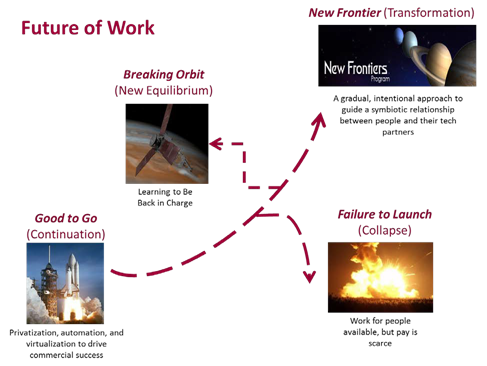 H2
H1
H3
H2
H1
(2021)
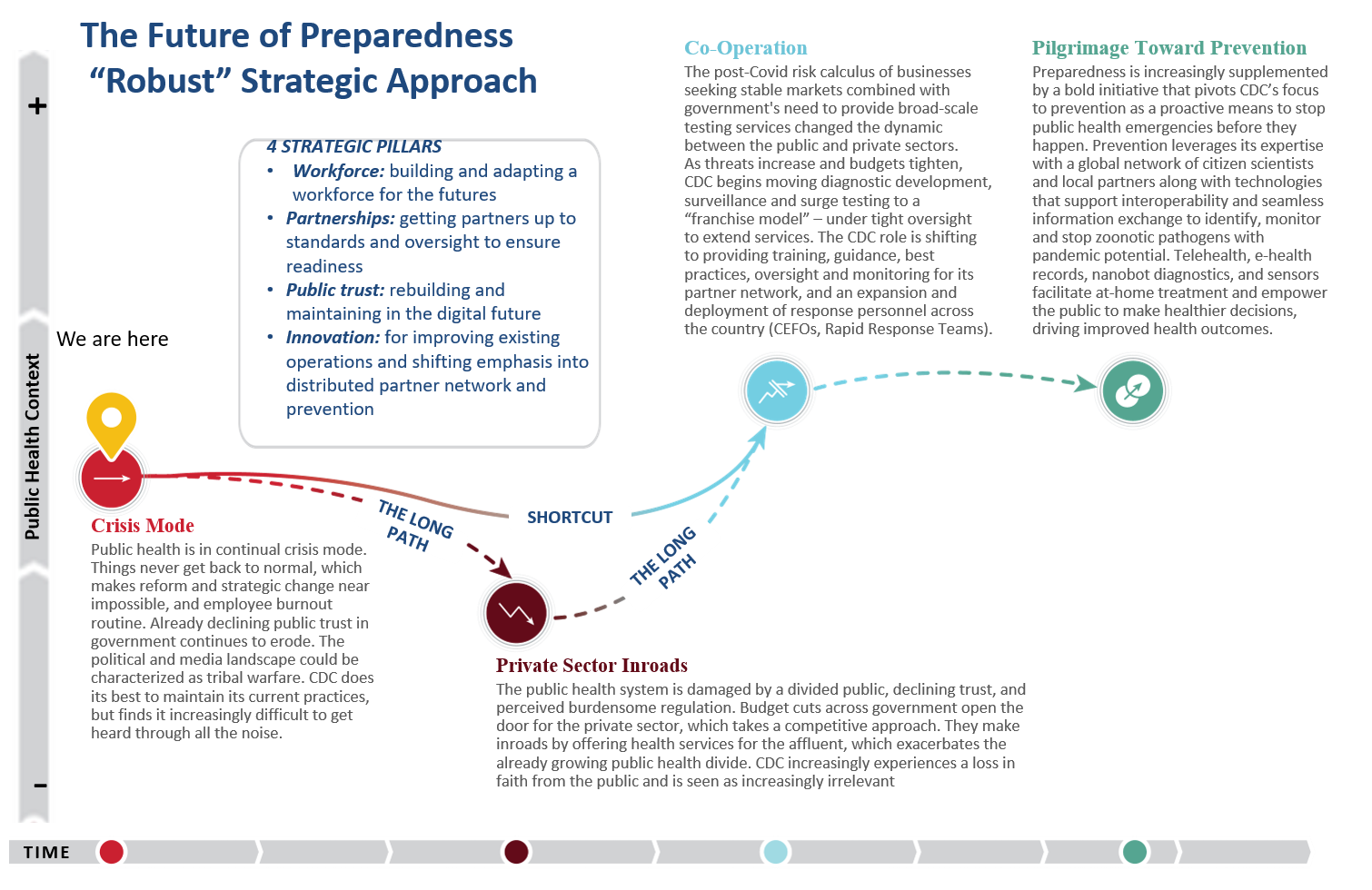 Let’s see if any of older sets follow the pattern … et voila!
Personalized Professions (Transformation)
H3
Knowledge Work Futures 2007
Successful new organizational and business models emerge around knowledge work that frees workers to personalize their contributions. Work is largely driven by personal interest. All workers are knowledge workers.
.
H2
Socially-Centric Work 
(New Equilibrium)
Digitization and social networks create new collaboration opportunities, new roles and relationships, as insiders, freelancers, and even customers routinely work together.
H1
Virtual Teams Collaborating
(Baseline)
Work is increasingly virtual, but progress is evolutionary rather than revolutionary. Work in 2020 is far more decentralized and different in many respects, but the transition is manageable.
Back to Basics (Collapse)
Innovative approaches to knowledge work are put on the back burner as tough economic times and high-profile security breaches call new modes of work into question.
And from the Literature Search: Wack and Shell
Method
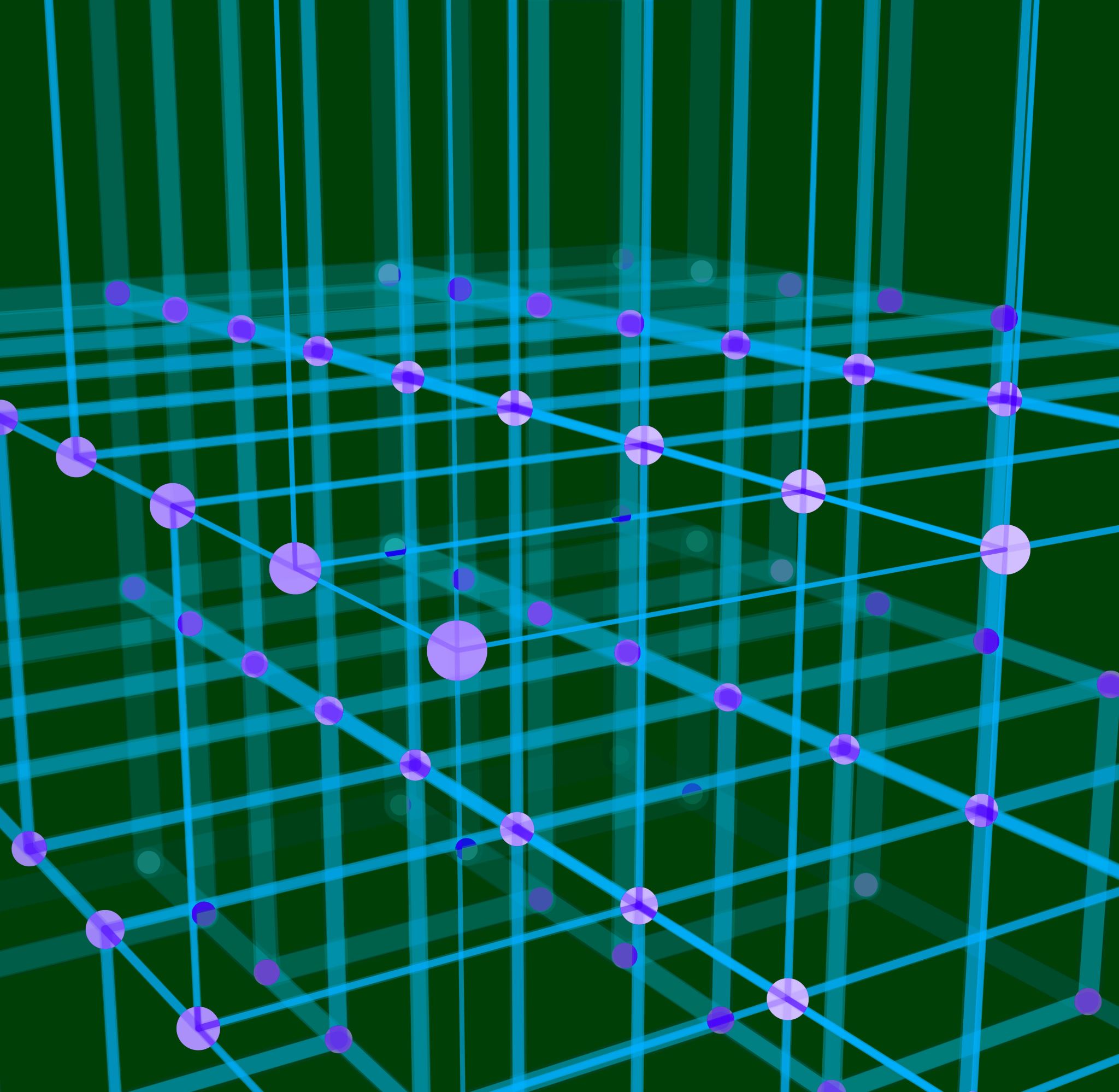 Some Basics > ASSUMPTION: All scenarios “start” in the present and become more (or less) influential over time
H1
H2
H3
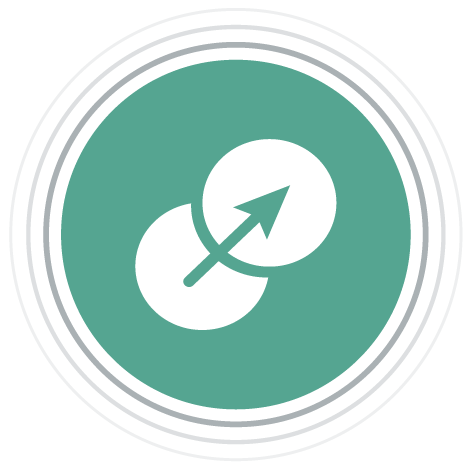 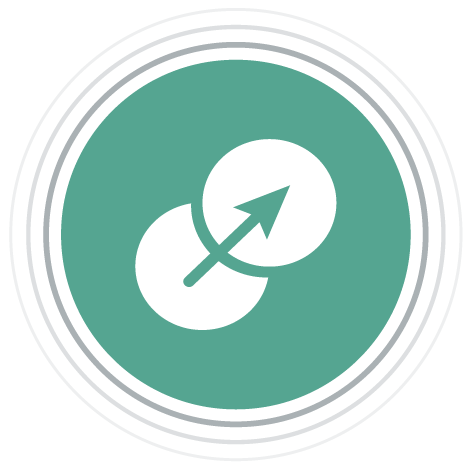 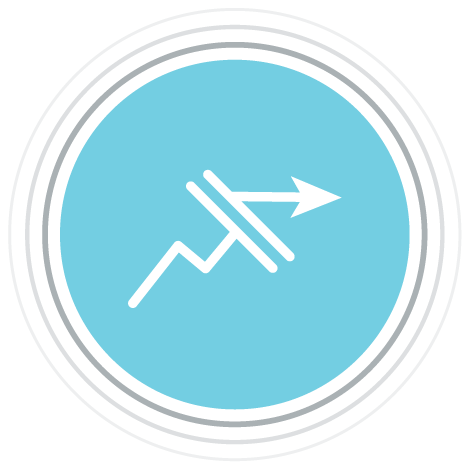 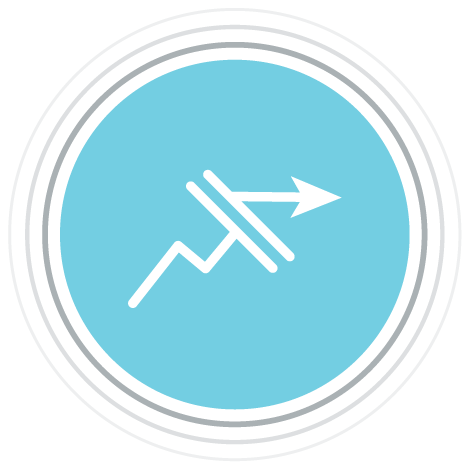 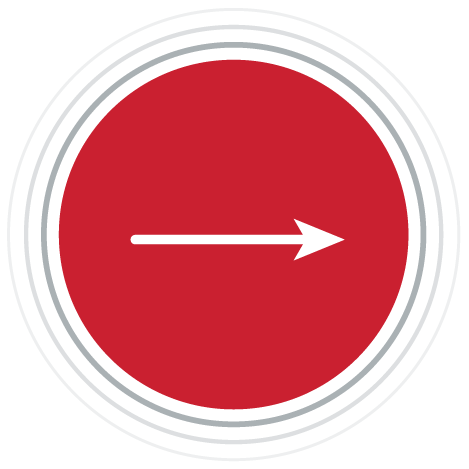 New equilibrium
Transformation ONE
OR
OR
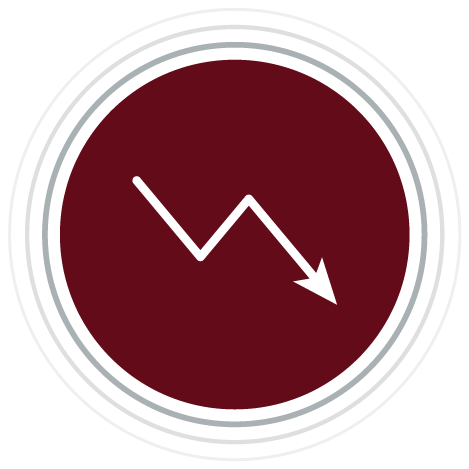 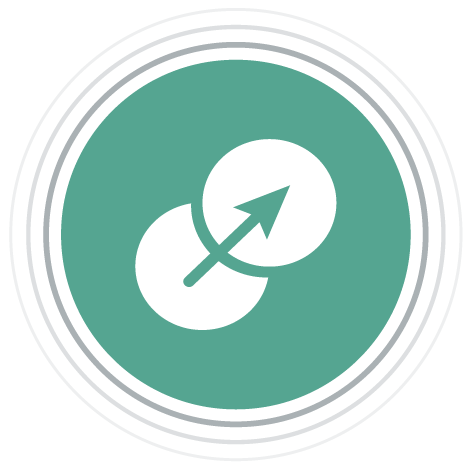 Baseline
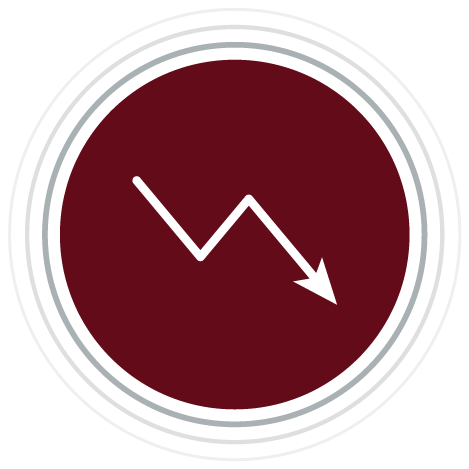 Collapse
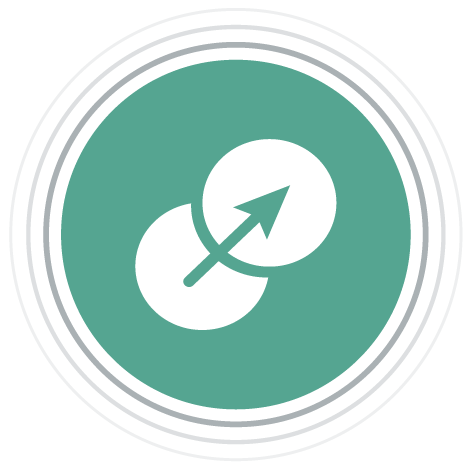 Transformation TWO
Time
Baseline weakens, Collapse & NE strengthen and/or weak; transformation strengthens
The Methodology
Searching for Scenario Sets
Open search
Searching foresight journals
Archive or platform sites
Foresight teaching & personal projects
a general web search was conducted for publicly available historical scenarios
five foresight journals were searched: Futures, Foresight, TF&SC, World Futures, Journal of Futures Studies
For example, the Millennium Project work created a bibliography of scenarios
Hines’ professional futurist work involving dozens of projects he led over the last thirty year and including U of Houston project work
Hines has been gathering scenarios sets for teaching purposes
Archetype Fit Table Example
Archetypes over Time For the full set of 78 sets, only 10% reached transformation … yikes!So, we looked at those that “reached their timeframe” and: 15% in baseline31% in collapse31% in NE23% in transformation
Learnings
Updating our Scenario Archetype Technique: The HAT
H3
H1
H2
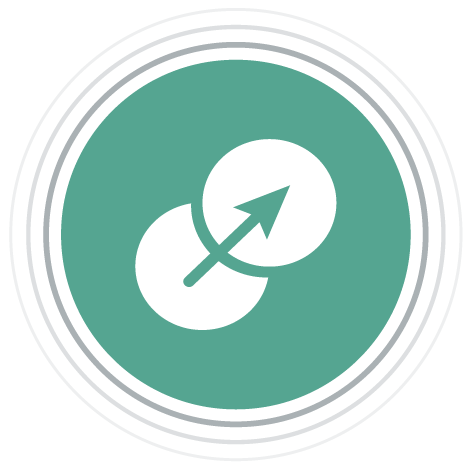 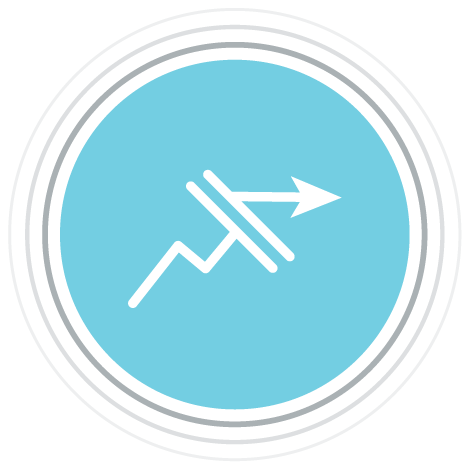 Transformation ONE
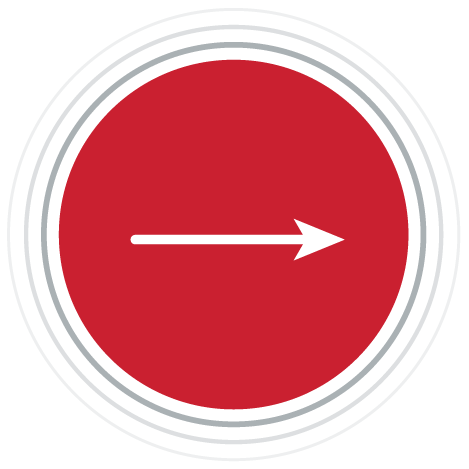 New equilibrium
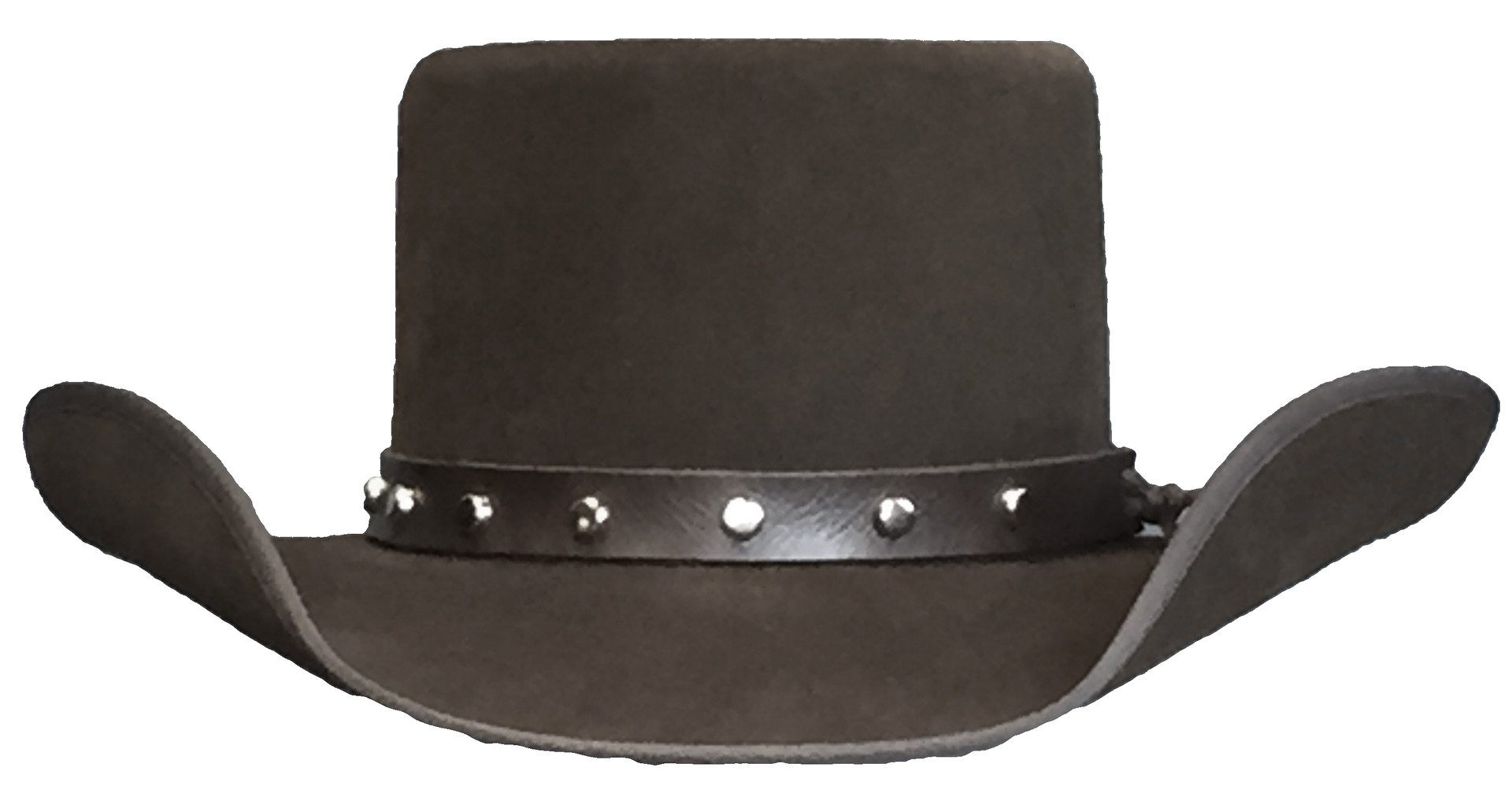 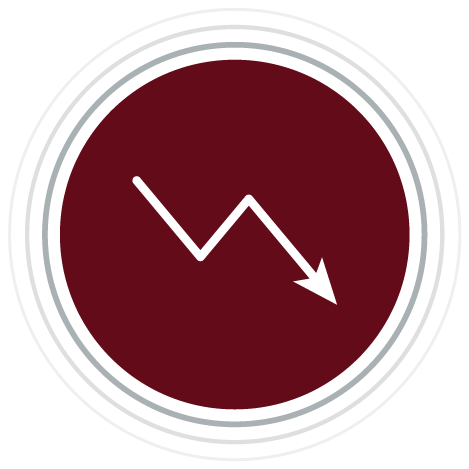 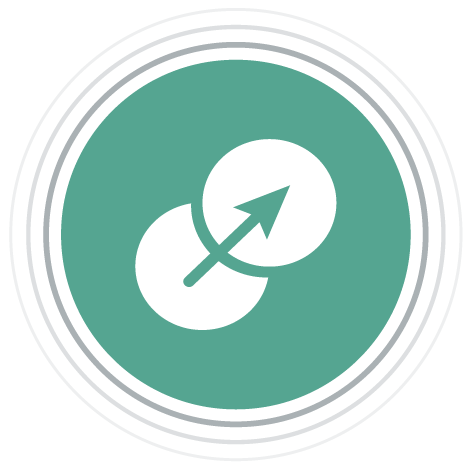 The HAT
Houston 
Archetype 
Technique
Baseline
Collapse
Transformation TWO
More Emphasis on Transformation!
Why does change appear to be slower than we think?
Why are so many domains stuck in the baseline? 
The power of those with the most at stake in the baseline is exercised to keep the baseline where it is. Part of it is simple power. Part of it is sunk-costs, e.g., what we see now with the fossil fuel industry. 
PEREZ: H1 is really good at maintaining itself
 
Is there a “New Equilibrium Loop? 
a domain does a new equilibrium, retreats, and does it again, and delays or avoids transformation
Raeworth: collapse is rarely beneficial

Does lack of imagination explain lack of transformation ? 
Are we being “too tough” and looking for total transformation? Could there be a partial transformation, e.g., sustainability in pockets like San Francisco
Identifying Horizon Shifts
1. Look at the rules 
2. Monitor the conversation 
3. Identify the chasm and the mountain
4. Identify scenario-specific indicators: 
5. CLA tells you what the shift looks like when it’s “done”
6. STP (sociotechnical transition pathways) as part of MLP (multi-level perspectives)
Horizon Shifts: Look at the Rules
The current rules of the domain are the baseline. As the baseline starts to degrade, we start seeing a shift in the rules.
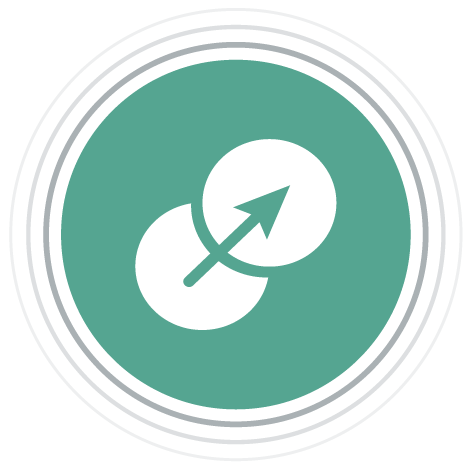 New Equilibrium > CHANGING RULES
The system reaches a balance among competing forces that is significantly different from the current balance.
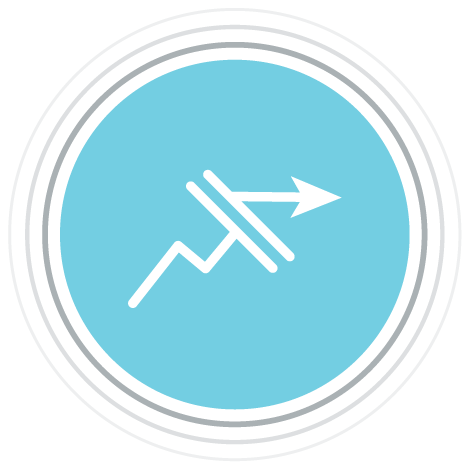 Transformation > NEW RULES
The system is discarded in favor of a new one with a new set of rules..
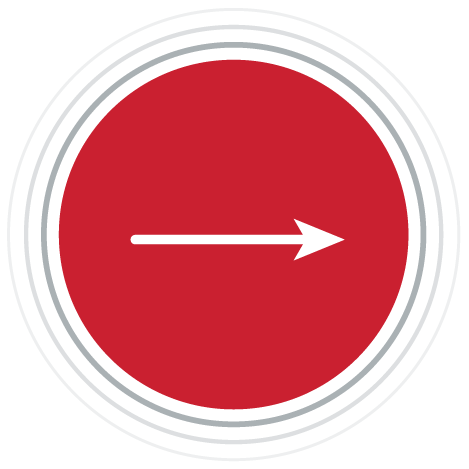 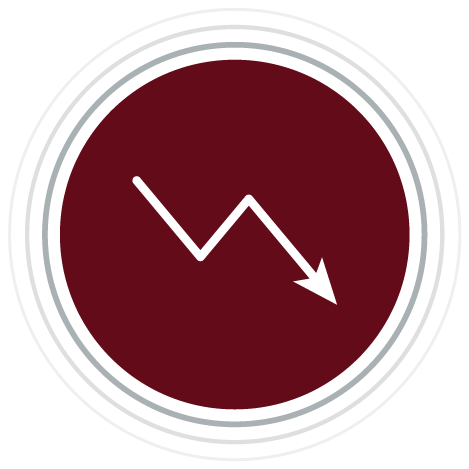 Collapse > NO RULES
The system falls apart under the weight of “negative” forces.
Baseline > SAME RULES
The system moves forward along its current trajectory. This is the “official future” and usually considered most likely.
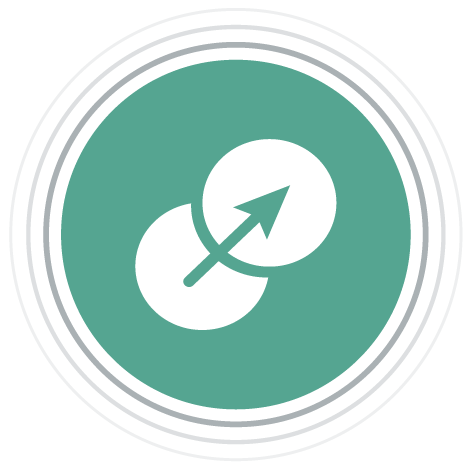 H2
H1
H3
Horizon Shifts: Monitor the Conversation
Systems thinking expert Donella Meadows came up with the idea of “leverage points” in a system or domain. The easiest interventions don’t really move the needle. The hardest thing to do, but the most effective, is to change the mindset. When people are talking about the domain, is the conversation focused on metrics, structure, or mindset?
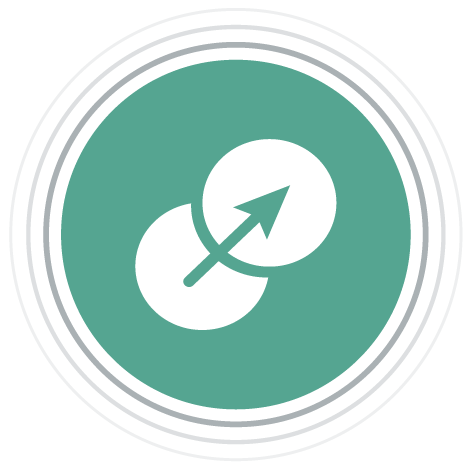 New Equilibrium
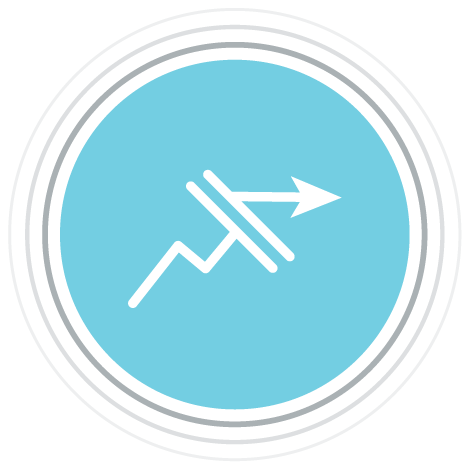 Transformation
Focus on the Paradigm
“Change the mindset”
E.g., Green New Deal or UBI
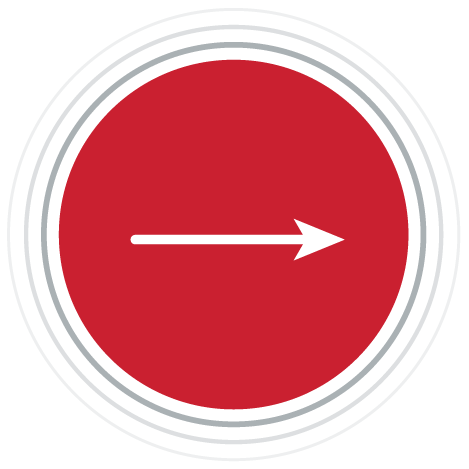 Focus on the Structure
“Change the process”
E.g., universal health care
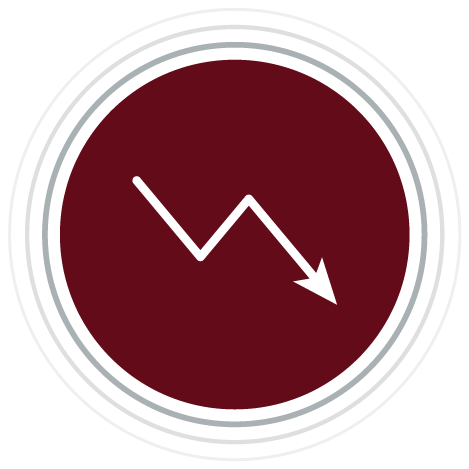 Baseline
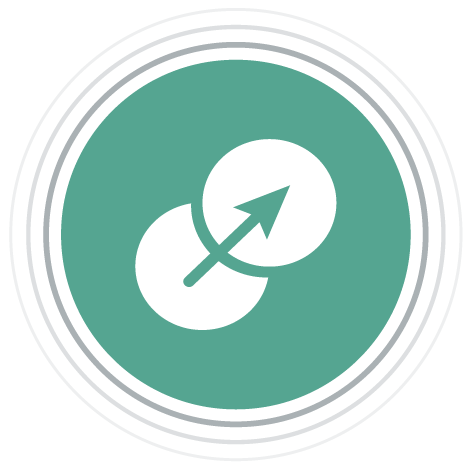 Collapse
Focus on the Metrics
“Change the numbers”
E.g., decrease tax rates
Hardest to do
Greatest impact
Harder to do
Some impact
Easy to do
Not much impact
H2
H1
H3
Horizon Shifts: Identify the Chasm and the Mountain
Transformative ideas start as weak signals. As the gain strength, they must meet two tests: the first test is the jumping the chasm from weak signal to disruptive potential; the second test is climbing the mountain from disruption to new system.
Mountain questions
Will: Do we have the will to meet the inevitable pushback?
Resources: Do we have the social, economic, and political resources to see it through?
The Transformation Journey
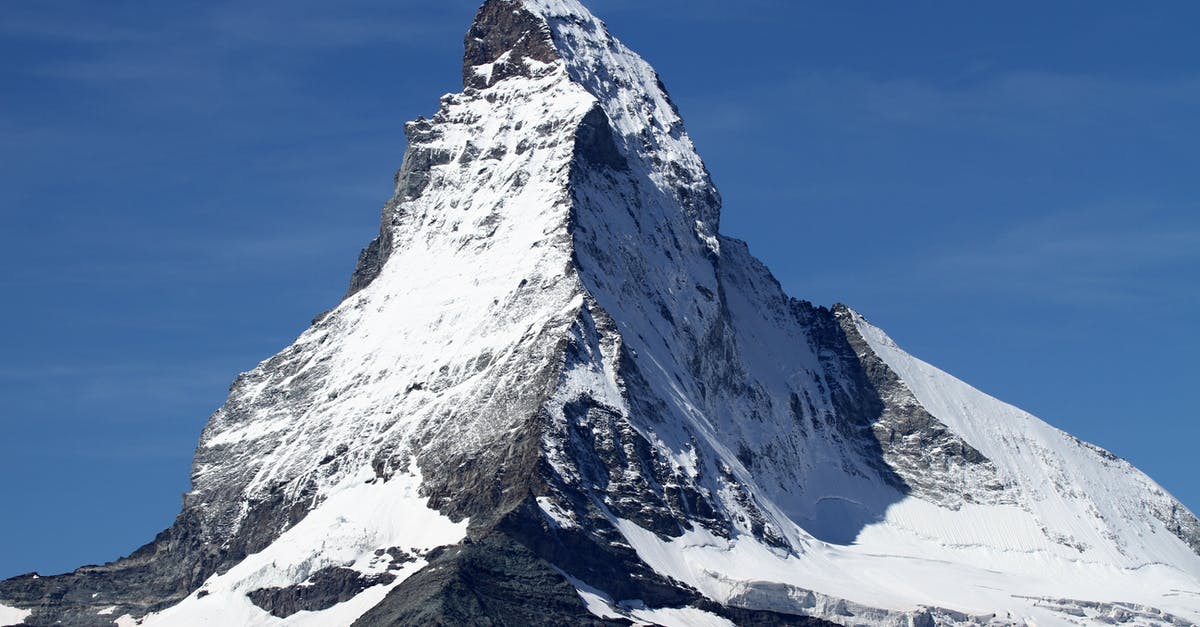 Chasm questions
Can we technically do it?
Do people want it?
Is it an easy story to tell?
H2
H1
H3
Horizon Shifts: Monitoring: Identify Indicators and Track
Horizon Shifts: What it Looks Like on the Other Side
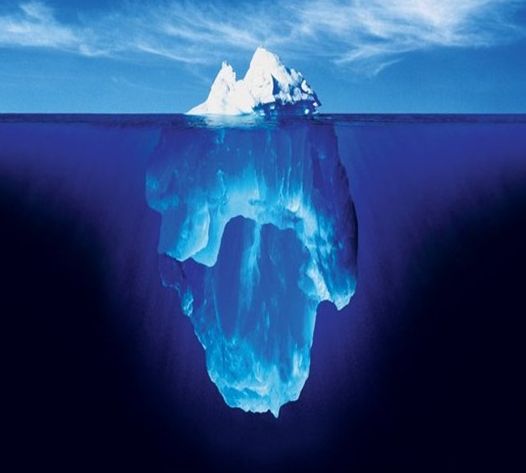 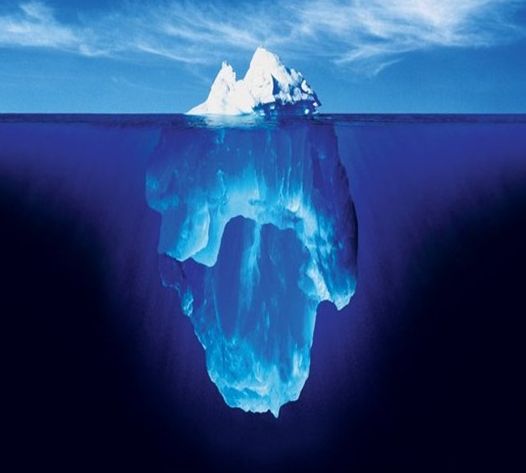 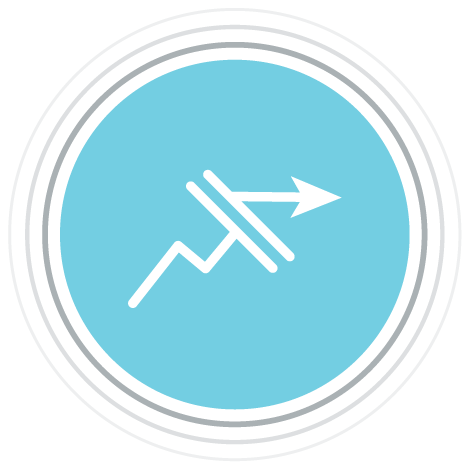 Causal Layered Analysis is a tool that futurists use to look at the different levels of a topic or domain.
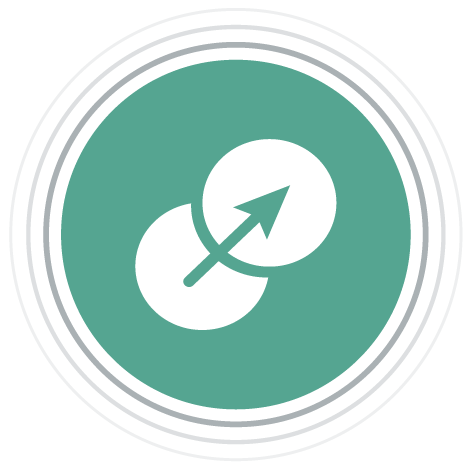 Transformation 1
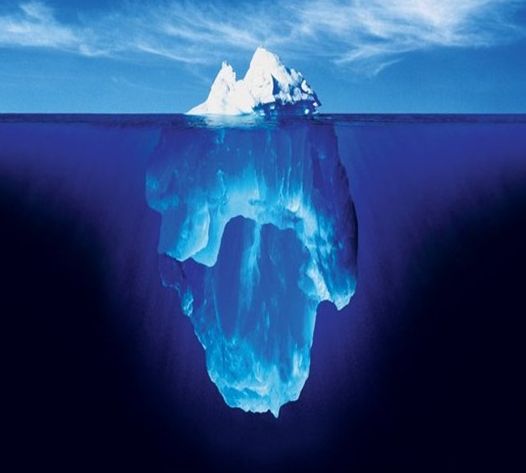 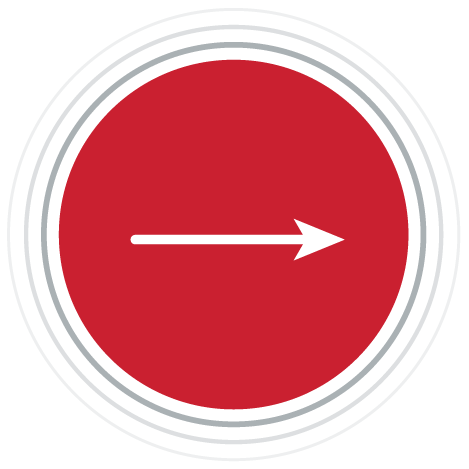 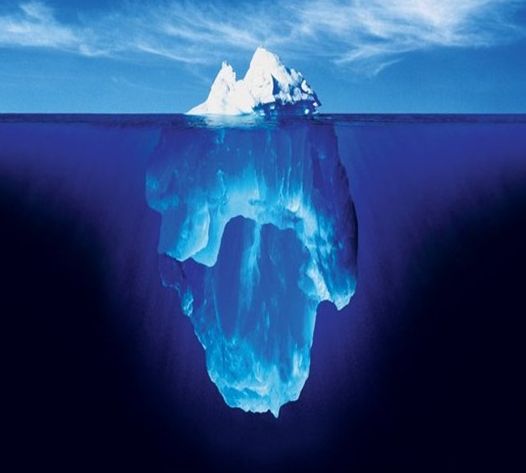 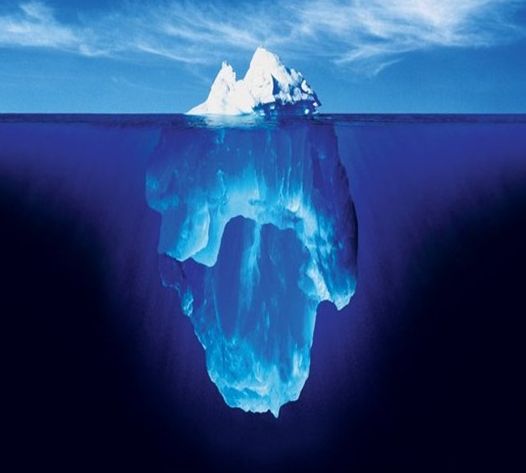 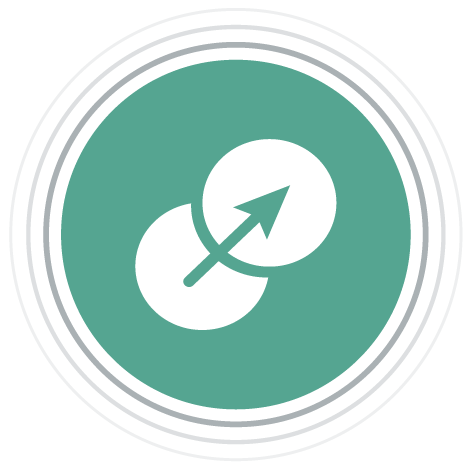 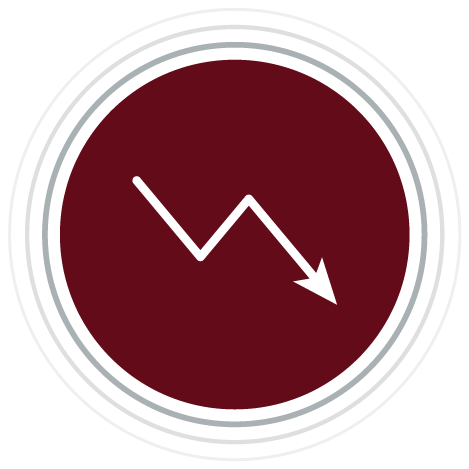 Baseline
Transformation 2
Collapse
H2
H1
H3
Small Group Work
Discussion Questions & Report Back
Break into five teams of six each

Discussion Questions

Groups discuss example of an actual or proposed transformation to work on.
How does your group define transformation?
Why do you think transformation is generally so difficult?
What might we futurists do to make it easier for transformation in the future?

Report Back on “Juiciest” idea
We DO NOT have time for a recap of everything you talked about
Each team has 3 minutes to report back on your “juiciest” insights
Contact Info
Dr. Andy Hines
U of Houston Foresight
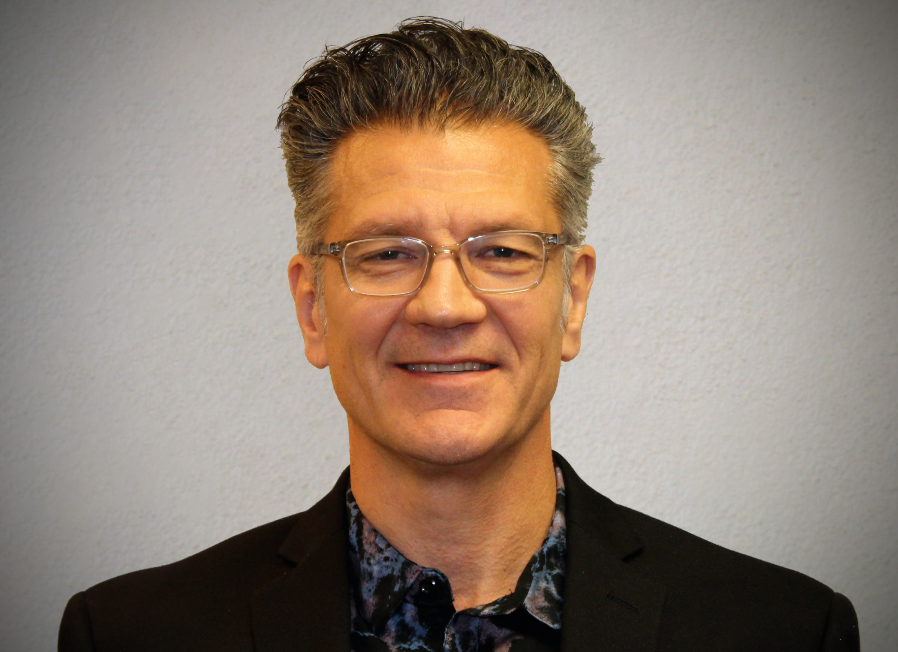 Program Coordinator
ahines@uh.edu
832 367 5575www.andyhinesight.com
27
A Few Observations